МАСТЕРСКАЯ ДЕДА МОРОЗА
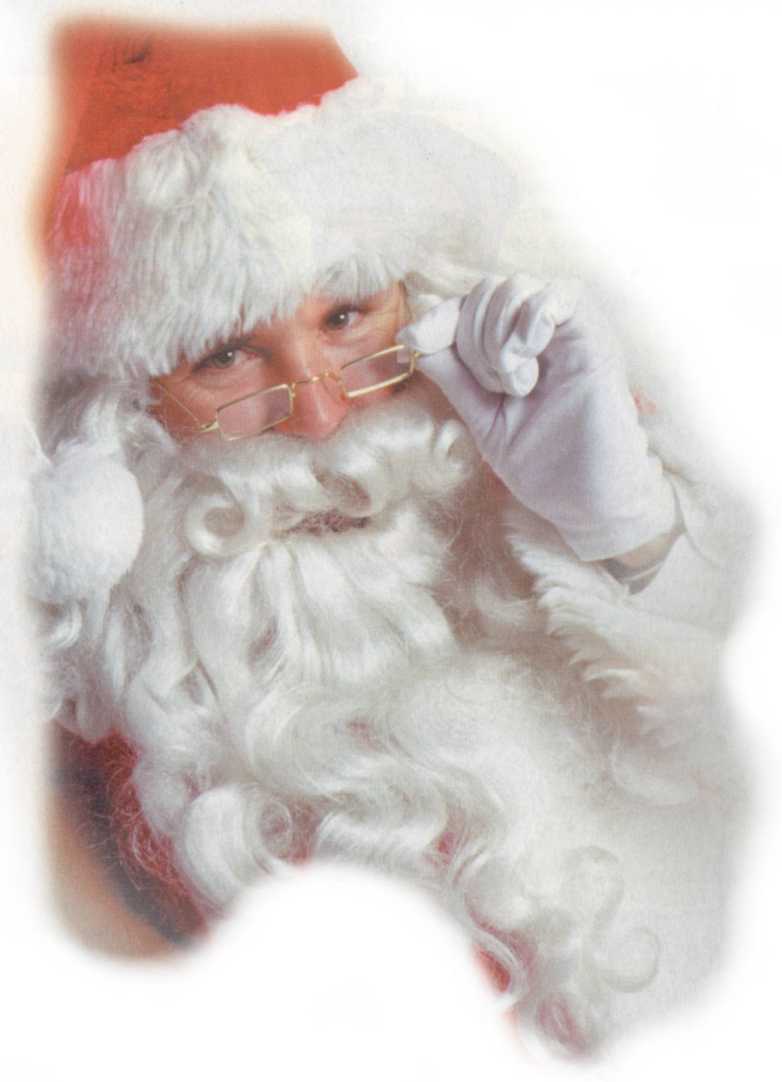 Объёмная поделка Роскошный снеговичок .
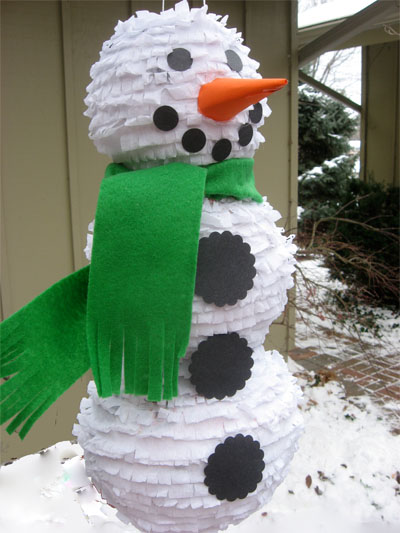 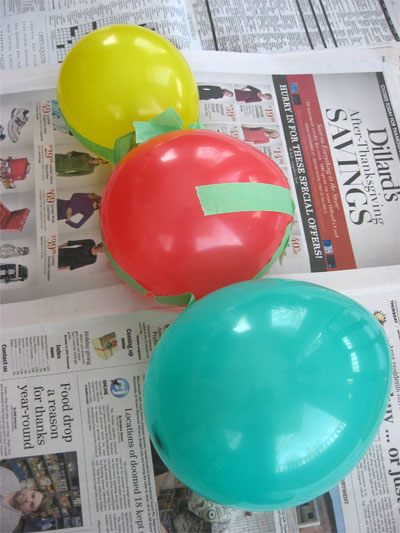 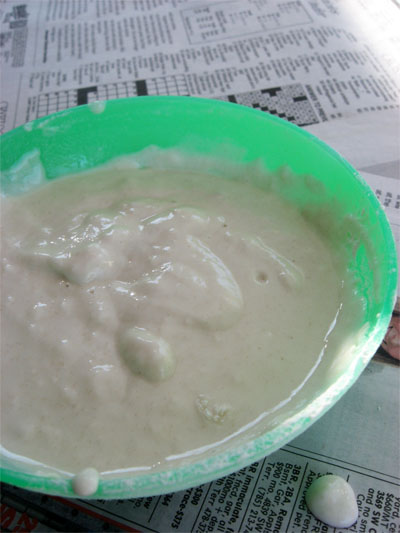 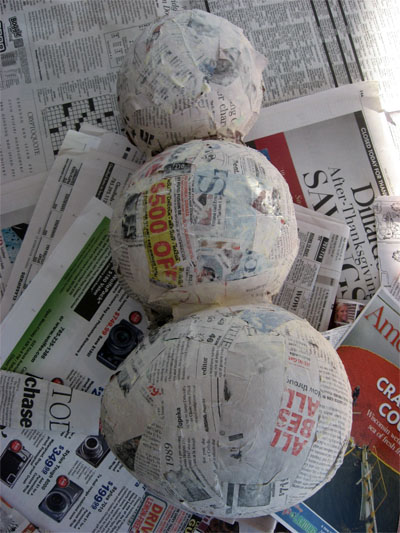 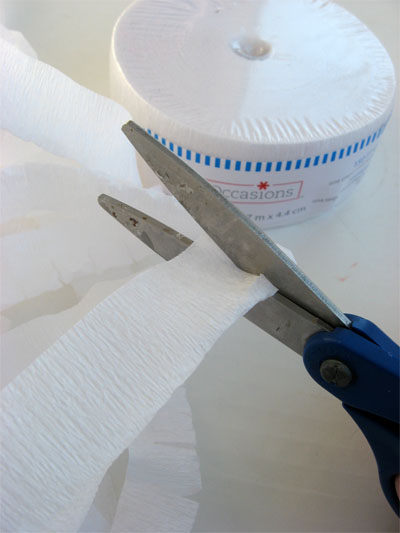 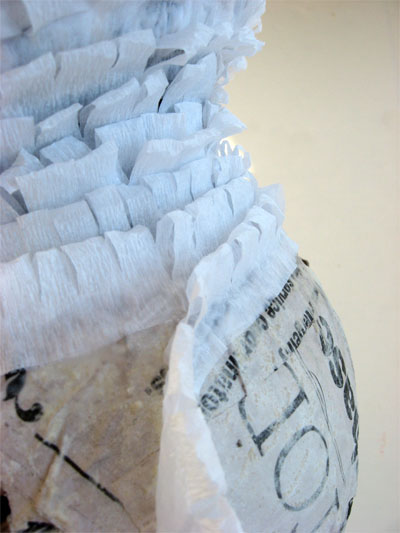 Снеговик с сюрпризом
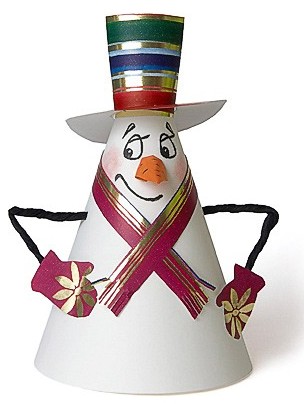 Этот обаятельный малыш создается из заготовки, склеенной в форме конуса. Секрет: если снеговика поднять, то под ним можно найти спрятанными сюрпризы (о которых не забудьте позаботиться!).
Описание работы: Вырезаем из альбомной бумаги одну треть круга с диаметром 15 см. Рисуем глаза и рот.
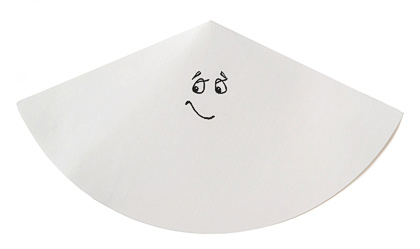 Сворачиваем и склеиваем цилиндр из прямоугольника цветной бумаги размером 4×9 см.
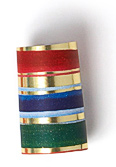 Вырезаем круг для шляпы диаметром 7 см. Обводим на нем основание цилиндра и выре заем отверстие.
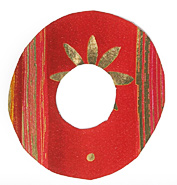 Вырезаем варежки и полоску шириной 1—1,5 см для шарфа. Вырезаем полоски чёрной гофрированной бумаги размером 5×10 см. Скручиваем из них жгутики для рук.Вырезаем заготовку для носа-морковки.
Дальше у нас начинается сборка снеговика. Склеиваем конус-туловище. Приклеиваем шарф. Проделываем отверстия и вставляем ручки. Приклеиваем к рукам варежки, а варежки — к туловищу. Приклеиваем нос. Одеваем шляпку....
«Снежные балерины»
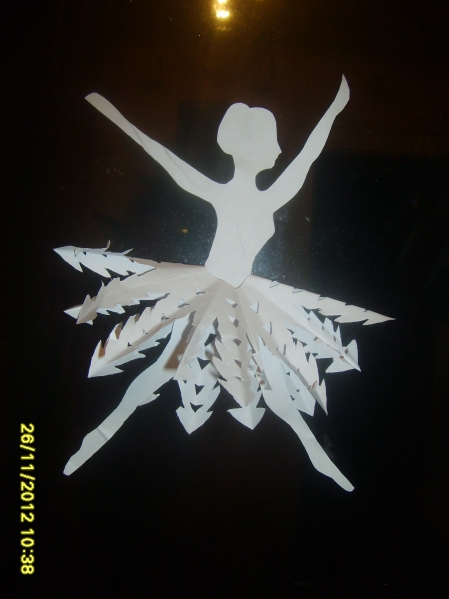 Сначала рисуем и вырезаем силуэт балерины на белой бумаге
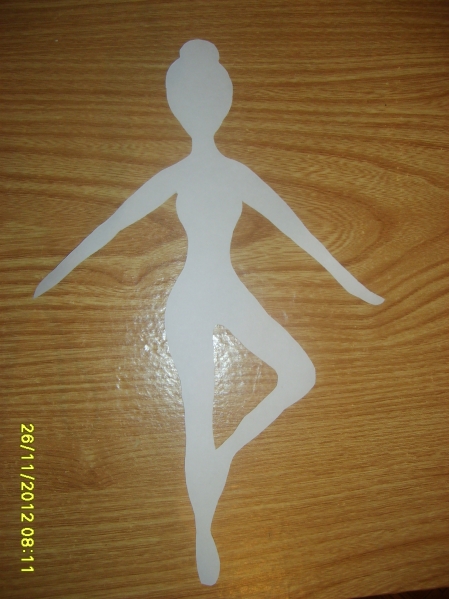 Затем вырезаем снежинку. Круг в серединке вырезаем, чуть больше обычного
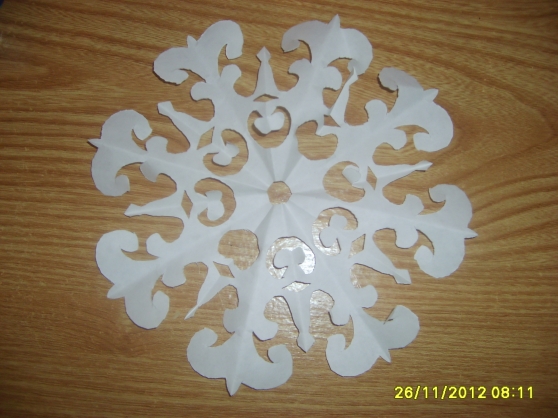 Вот и все, вставляем в серединку снежинки балерину и развешиваем
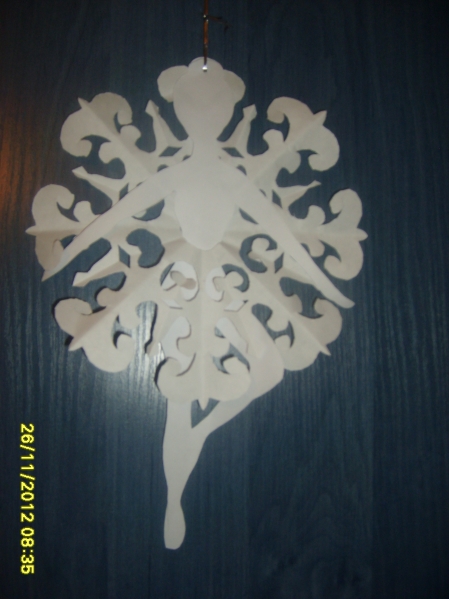 Ангел своими руками
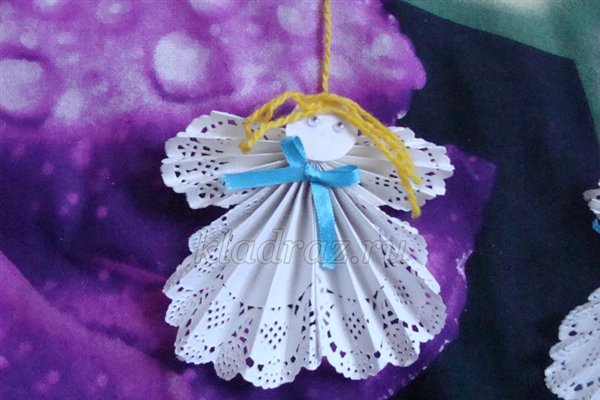 Материалы: бумажные салфетки 2 штуки (маленькая и большая), глазки, клей, ножницы, нитки желтого цвета, атласная лента бирюзового цвета.
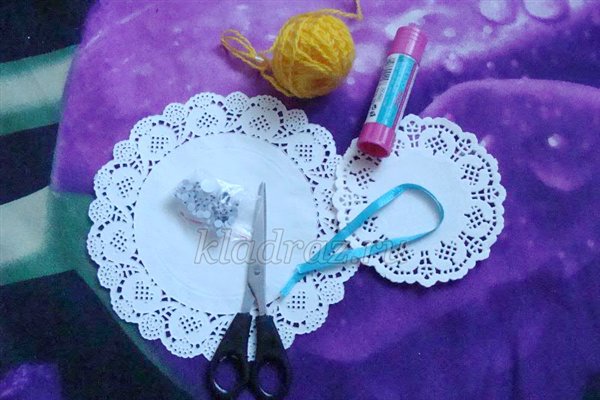 Берём салфетку большую и складываем гармошкой
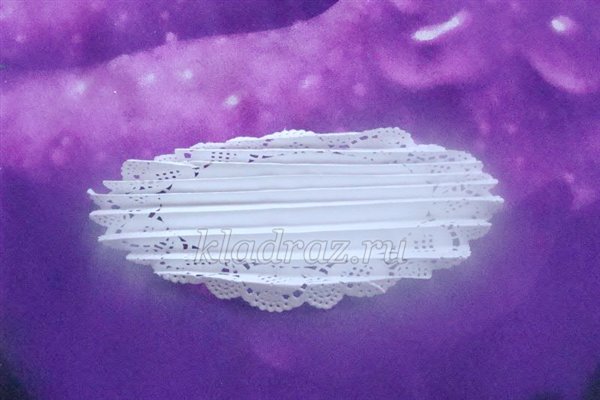 Сложив её гармошкой, складываем по полам.
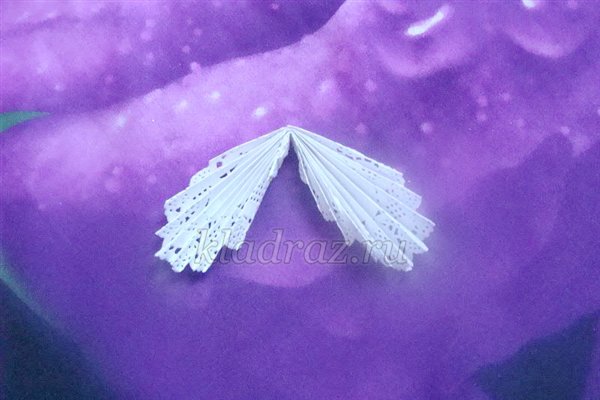 Разворачиваем и отрезаем небольшую часть от серединки. Это туловище «ангела»
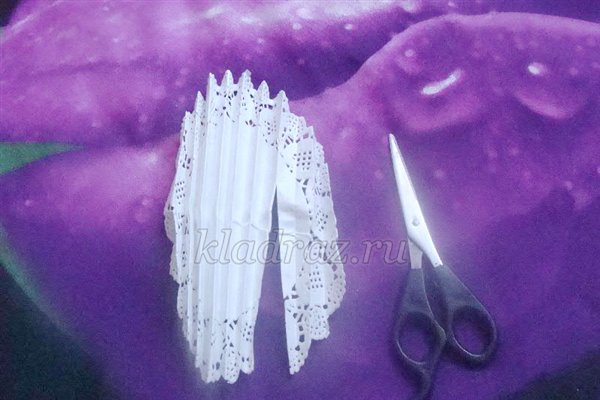 Склеиваем
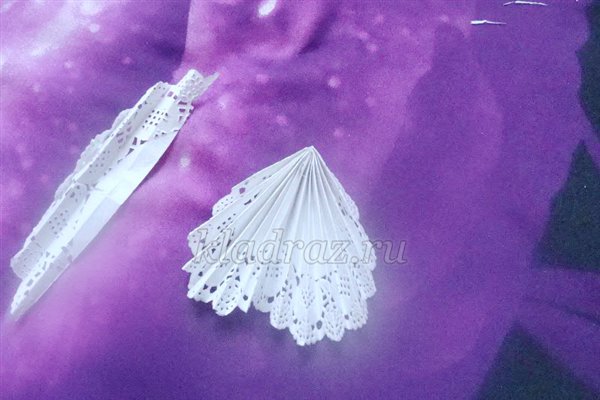 Таким же способом складываем салфетку по меньше- это крылья. Здесь отрезать ничего не надо.
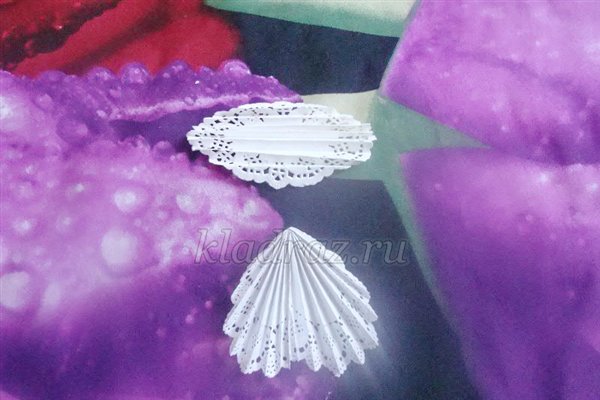 Складываем по полам и приклеиваем к туловищу как на фото
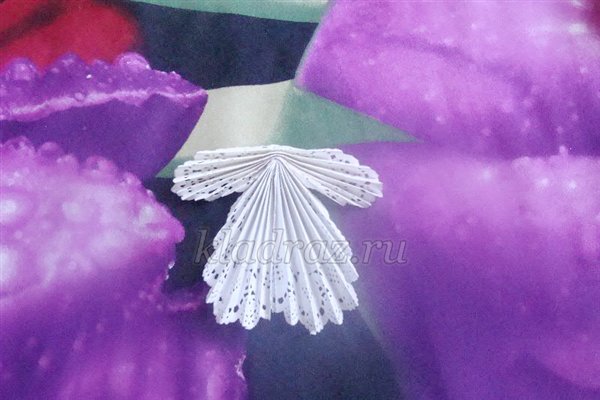 Вырезаем круг – голова. Приклеиваем глазки. Приклеиваем волосы.
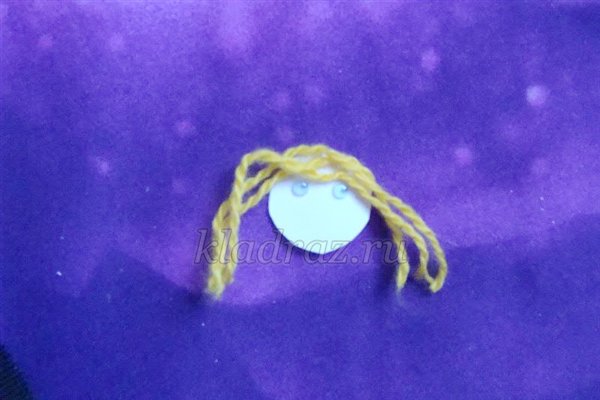 Голову «Ангела» приклеиваем к туловищу и крыльям, из шелковой ленточки делаем бантик и украшаем «Ангелочка»
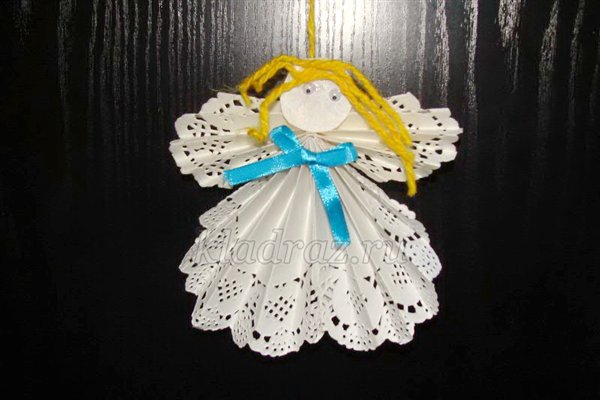 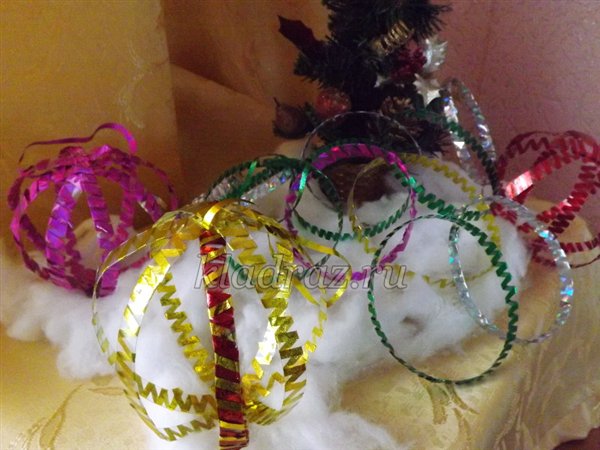 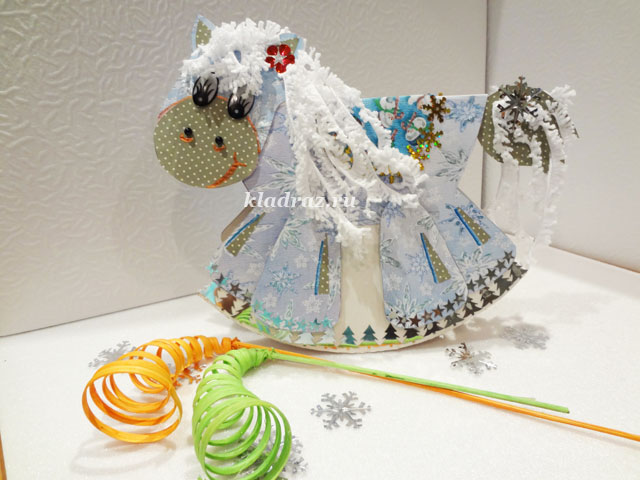